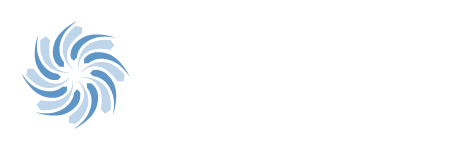 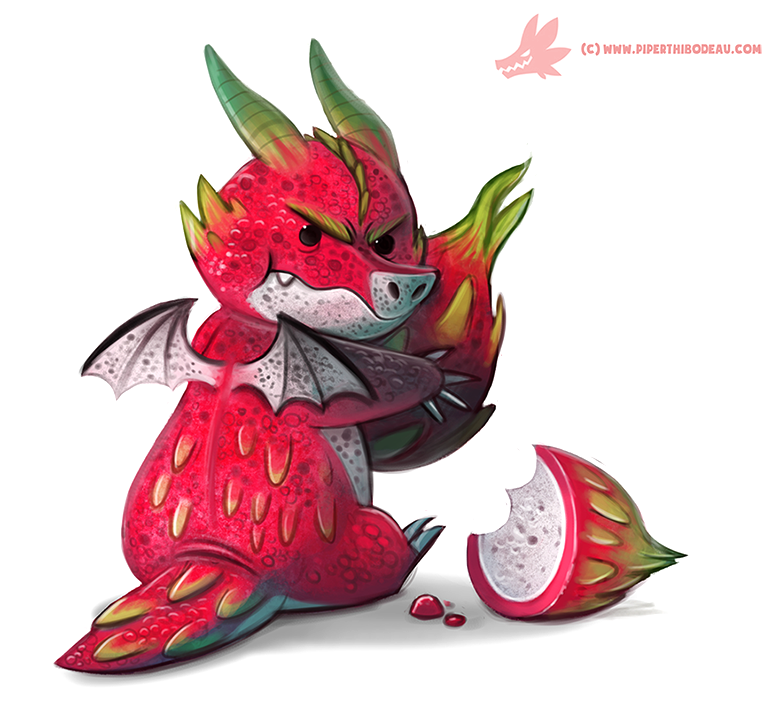 University of Hawaii at Manoa SCEL
Dragon Fruit
Keane Hamamura
Kevin Wong
Tyler Yamauchi
Mentor: Demosthenes Villa 
Advisor: Anthony Kuh
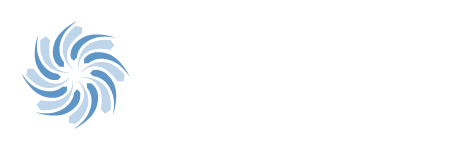 University of Hawaii at Manoa SCEL
Overview
Introduction
Project Overview
Goals for Semester
Schedule
Potential Problems
Learning Objectives
Updates (Team’s Progress)
Next Steps
1
[Speaker Notes: Short term goals: Make sure current Dragon Fruit board is operational, if not make it operational. Then send it out in a temporary box to gather data.
Long term goals: Redesign the Dragon Fruit board, fixing the current problems affecting the board (phantom voltage, excess current draw), and implement GPS, real time clock, and swap out parts for more efficient ones. Hopefully create the board, print out a box and send it out. 

Problems with current board: Only lasts for 2 days.]
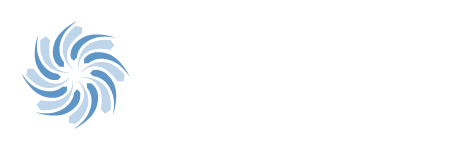 University of Hawaii at Manoa SCEL
Introduction
Kevin Wong (Team Lead)
Junior in EE (EP Track)
Tyler Yamauchi 
Junior in EE (EP Track)
Keane Hamamura
Junior in EE (Systems Track)
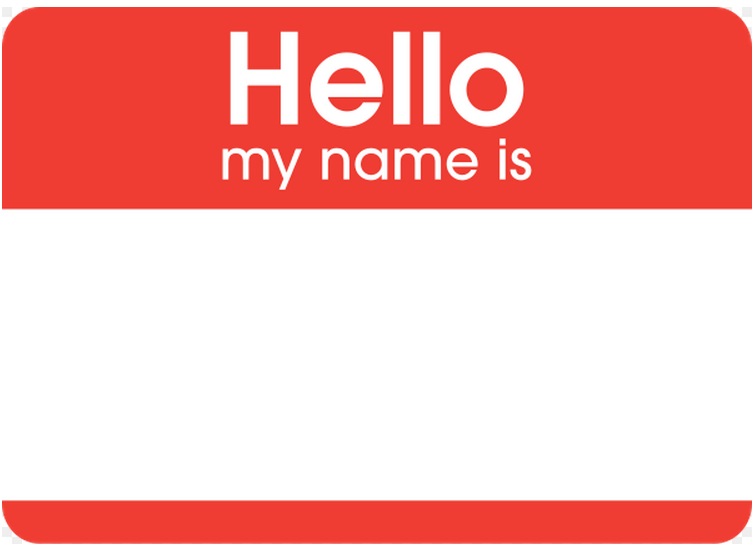 Dragon Fruit
2
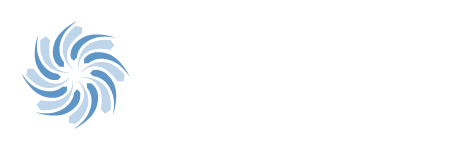 University of Hawaii at Manoa SCEL
Project Overview
Bleeding edge weatherbox design
Addresses issues from Cranberry and Apple
Provide better sensor data
Lower power consumption
Lower cost
3
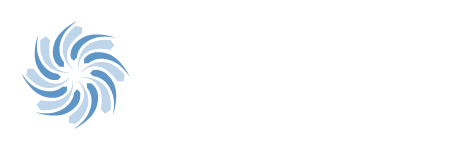 University of Hawaii at Manoa SCEL
Goals for this Semester
Debug
Ghost Voltage
Excess current draw

House Circuit

Deploy

Redesign PCB
GPS
Real Time Clock
More efficient parts
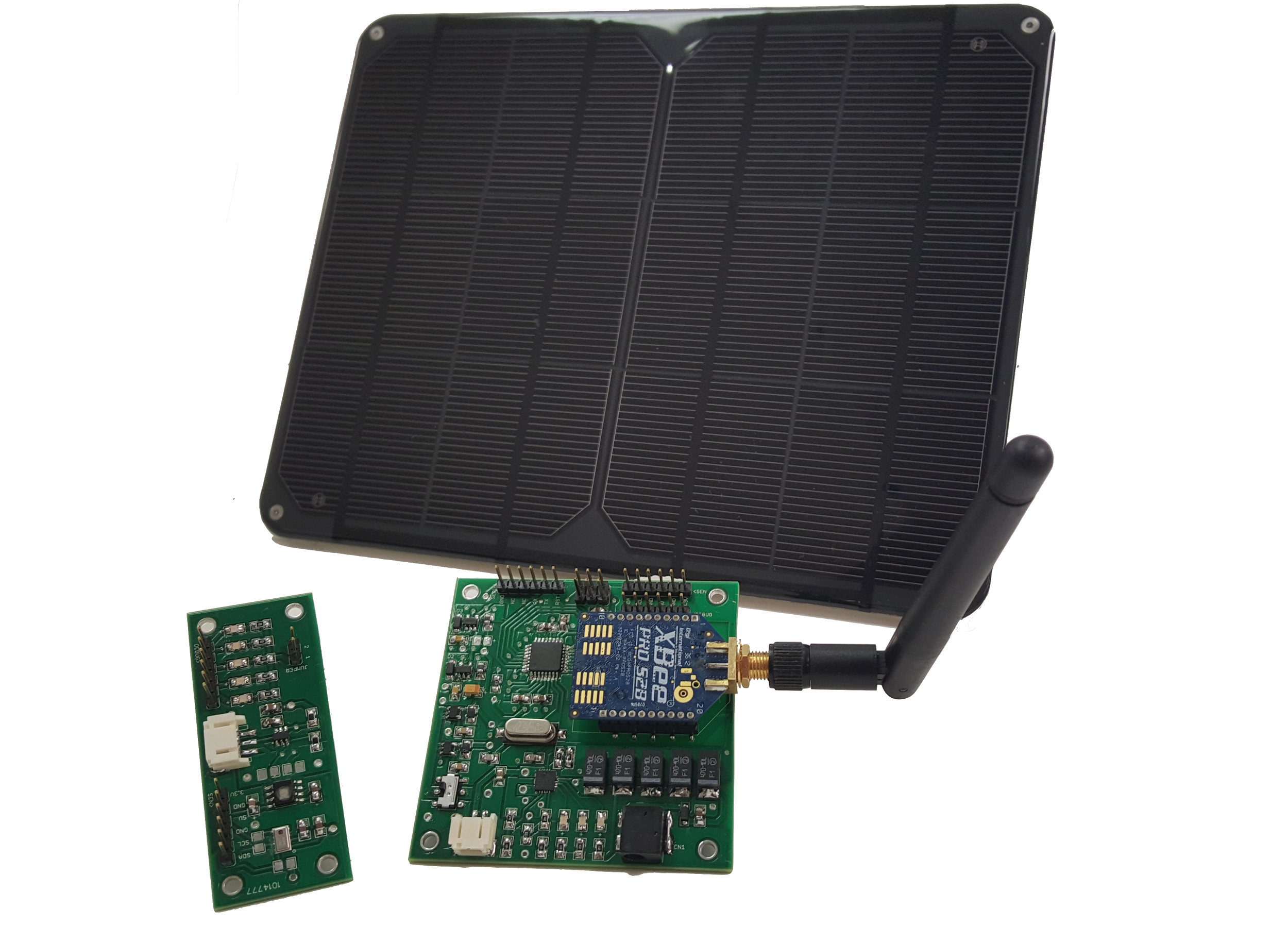 4
[Speaker Notes: Short term goals: Make sure current Dragon Fruit board is operational, if not make it operational. Then send it out in a temporary box to gather data.
Long term goals: Redesign the Dragon Fruit board, fixing the current problems affecting the board (phantom voltage, excess current draw), and implement GPS, real time clock, and swap out parts for more efficient ones. Hopefully create the board, print out a box and send it out. 

Problems with current board: Only lasts for 2 days.]
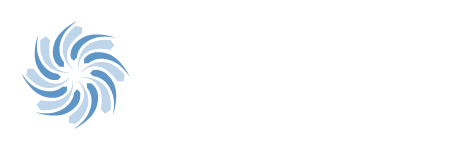 Schedule
University of Hawaii at Manoa SCEL
Learning and Debugging
Finalize New Schematic/PCB
Debug/Deploy
OCT
NOV
SEPT
DEC
Debugging/Research
Draft Schematic/PCB
5
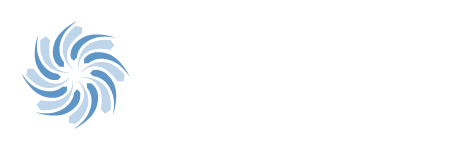 University of Hawaii at Manoa SCEL
Potential Problems
Not able to solve ghost voltage and current draw
Efficient parts might be more expensive
PCB size increase
Not able to redesign PCB in time
Soldering Problems
6
[Speaker Notes: Soldering Problems - Bridging/shorting connections]
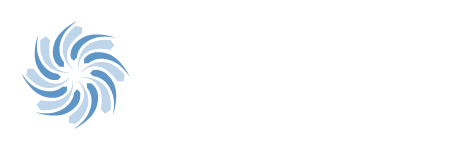 University of Hawaii at Manoa SCEL
Learning Objectives
Learn hardware design tools (Eagle)
Improve soldering techniques
Improve Circuit/PCB Design Rules
7
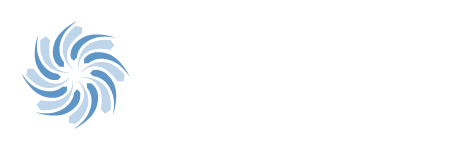 University of Hawaii at Manoa SCEL
Updates
Dragonfruit housing prototype completed
Learning different components on the PCB board
Reading datasheets and previous Dragon Fruit documents
8
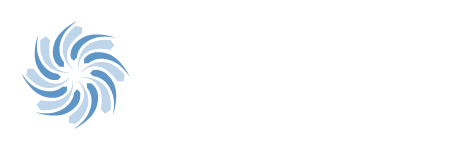 University of Hawaii at Manoa SCEL
Housing
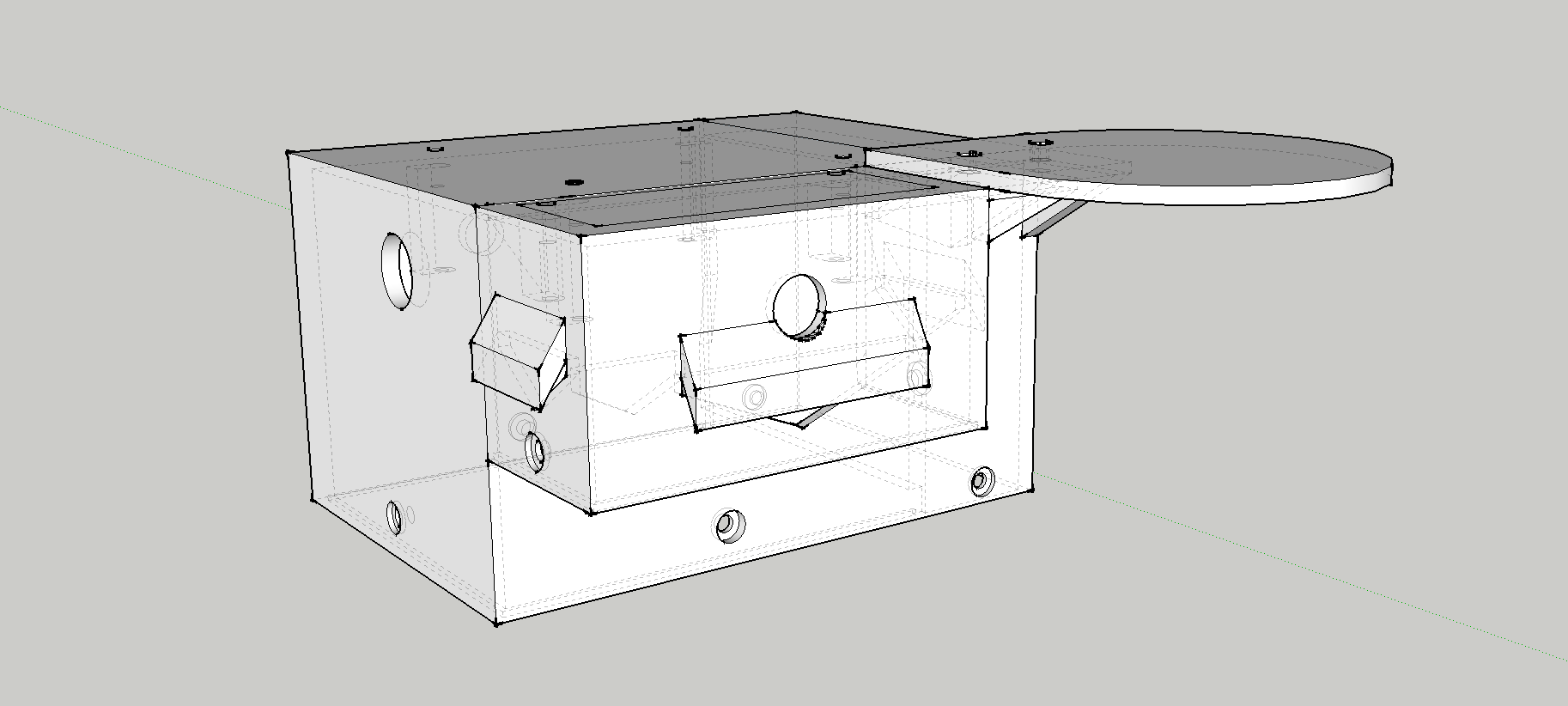 9
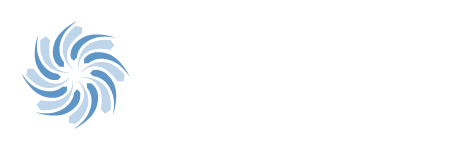 University of Hawaii at Manoa SCEL
Next Steps
Continue learning how Dragon Fruit works
Lack of knowledge 
Debug circuit board 
Start research for GPS and real time clock 
Run performance tests on circuit
10
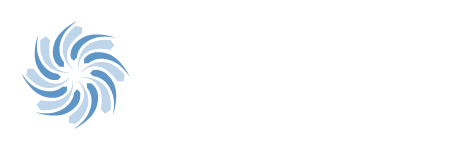 Questions?
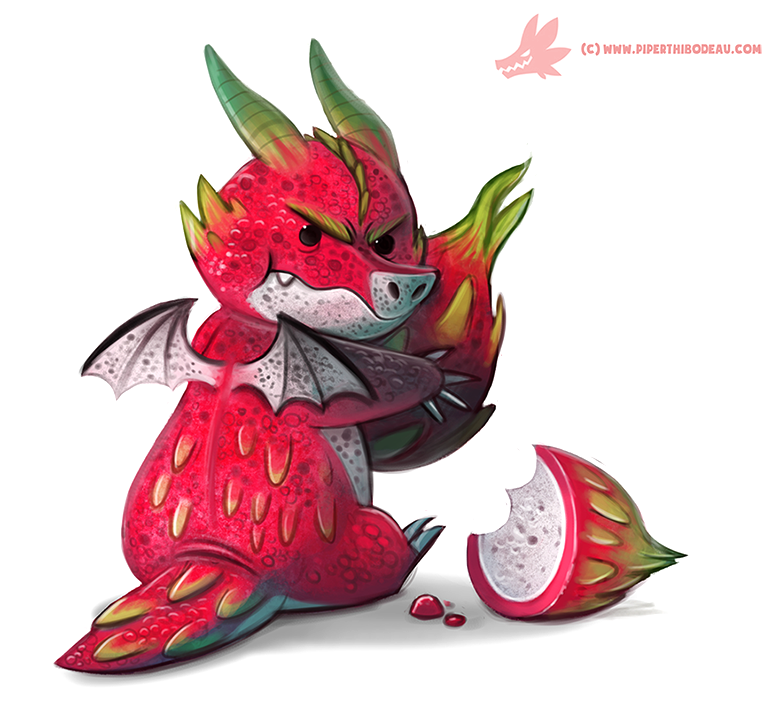 Image Sources
http://cryptid-creations.deviantart.com/art/Daily-Paint-1081-Dragon-Fruit-Keeper-570702189
http://www.michaelleestallard.com/wp-content/uploads/Hello-My-Name-Is-Name-Badge.jpg